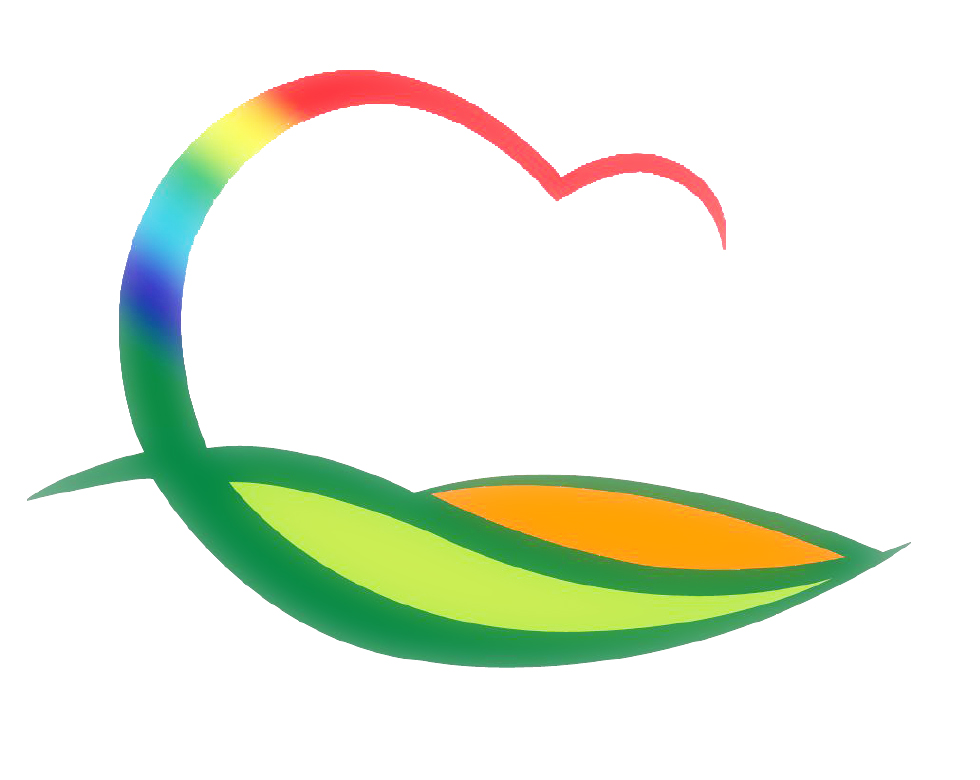 행   정   과
[Speaker Notes: 먼저, 지금의 옥천입니다.]
6-1. 부군수님 산하기관 순방
7. 17.(금) ~ 7. 21.[화] <3일간> / 직속기관, 사업소, 읍면
직원격려, 기본현황 및 현안사항 청취
6-2. 새올행정 데이터베이스(DBMS) 업그레이드
7. 17.(금) 19:00 ~ 7. 18.(토) 18:00
대상 : 새올,  e-호조, 건축행정, 전자민원 등 
작업 중 업무중단
6-3. 郡 웹진 7월호 발행
7. 15.(수) / 17,397명 / 군정소식 및 관광지 정보 등
6-4. 郡 주민자치협의회 7월 정례회의
7. 17.(금) 11:00 / 영동읍 소회의실 / 위원 및 고문(14명)
주민자치센터 프로그램 운영 등
6-5. 민간 및 사회단체장 이·취임식
6-6. 郡 자원봉사센터 7월 이동 빨래방